Gambling and Gaming: Curriculum for Wales Y3 – Y6 Long Term Plan /V1.1/April21
Using this document
©YGAM 2020: All rights reserved
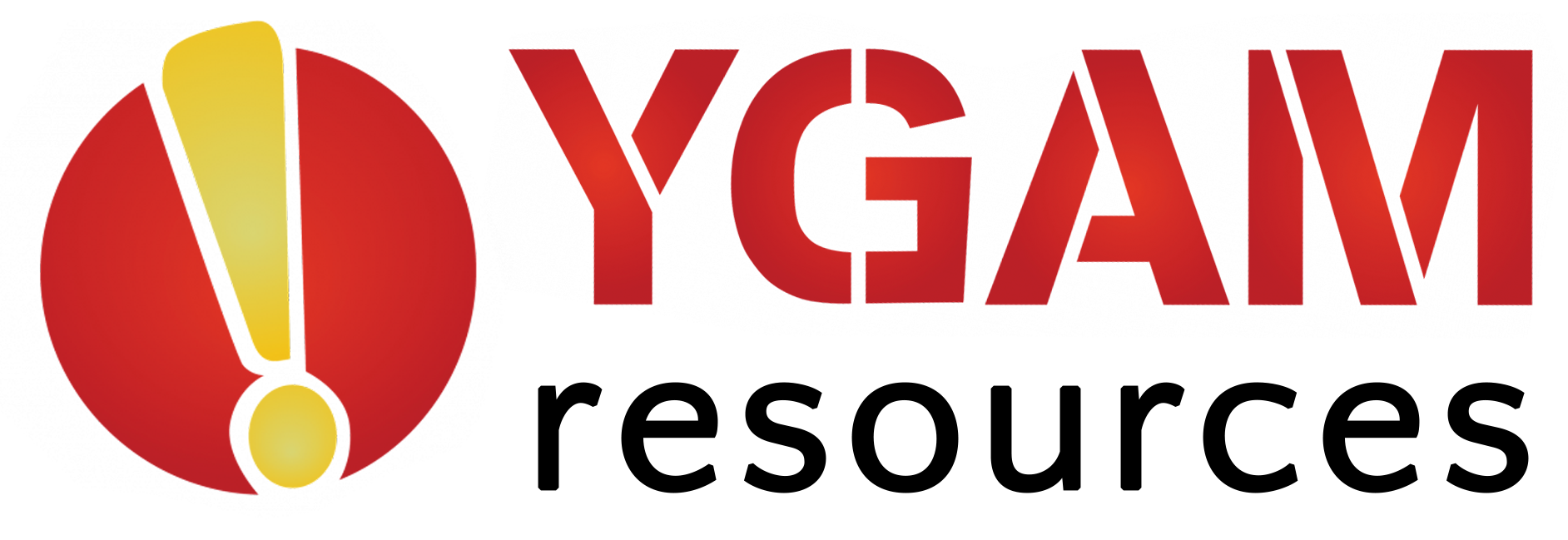 This document sets out the long term plan which could be used in your school/setting across KS2.  Alternatively you may wish to deliver stand alone sessions or develop your own framework following your training with us. The long-term plan is thematic in its approach, covering key topics for gambling and gaming across the four Purposes of Welsh Education enabling all our children and young people to be: 1) Ambitious, capable learners 2) Enterprising, creative contributors 3) Ethical, informed citizens and 4) Healthy, confident individuals.  It is a spiral curriculum, with key topics and themes being revisited, whilst increasing the challenge, broadening the scope and deepening students’ thinking further through the year groups. We have also included a map to demonstrate how each session links to the four purposes of the Welsh curriculum and the six areas of learning and experience for each key stage and year group.  Our content fits best within the PSE Theme Health and Emotional Wellbeing, however you may find some areas overlap or can be altered to cover more of these themes. You will find both the long term plan and the maps within this document.
Gambling and Gaming: Curriculum for Wales Y3 – Y6 Long Term Plan
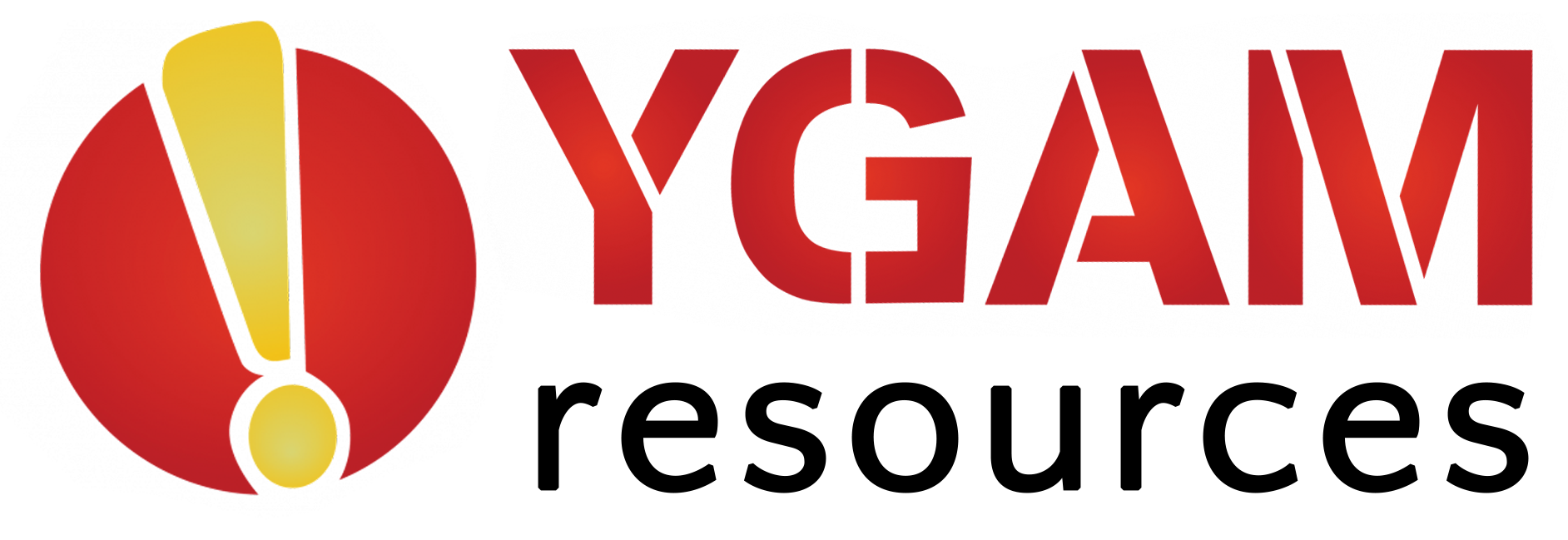 Lesson 2
Game play: How to stay safe whilst gaming.
CfW: CW01-05, CW08, CW10-11, CW14-18, CW20-21, CW27, CW29, CW31
Lesson 4
What do we need to stay healthy? Balancing our time Gaming:
CfW: CW02-05, CW09-10, CW12-14, CW16, CW18, CW20, CW26-29, CW33
Lesson 1
Fun and Games?: What is gaming and how does it make me feel? 
CfW: CW01-02, CW04-05, CW10, CW15-16, CW18, CW20, CW25, CW27, CW29, CW31
Lesson 3
Let’s keep Gaming Fun:
CfW: CW01-02, CW04-05, CW10-11, CW14-16, CW18, CW21-22, CW25, CW27, CW30-31
H1, H13, H14, R15, R30, L11, L22
Lesson 5
What do we need to stay healthy. Safe Game.

CfW: CW01-02, CW04-05, CW08, CW10-11, CW14-16, CW18, CW20-21, CW25-27, CW29
Year 3
Lesson 1
Power to the Player: What Safeguarding measures are in place? 
CfW: CW02, CW04-05, CW09-10, CW13, CW15, CW17-18, CW20, CW26-27, CW29
Lesson 4
Game on: Money and Debt.
CfW:CW02-05, CW07, CW11, CW14, CW18, CW20, CW22, CW25, CW27, CW29-30, CW33
Lesson 6
Gaming Harm: A Campaign
CfW: CW01-02, CW04-05, CW08-11, CW14-16, CW18, CW20-23, CW25-27, CW29, CW31, CW33
Lesson 2
Level Up: Probability in Games.
CfW: CW02-04, CW09, CW11, CW14, CW16-18, CW27, CW29, CW33
Lesson 3
Challenge Everything: A Gaming Act?
CfW: CW01-02, CW04-05, CW08-11, CW14-22, CW24, CW27, CW30, CW33
Year 4
Lesson 6
Game Do/Game Don’t. Balancing time.
CfW: CW02, CW04, CW13, CW17-18, CW20, CW25-29
Lesson 5
The Gaming Debate; When does gaming become harmful and what are the signs?
CfW: CW01-05, CW09, CW13-14, CW18, CW20-22, CW24-27, CW29
Lesson 2
In the Know: Games. Safety features
CfW: CW01-02, CW04-05, CW08-12, CW14, CW17-18, CW20-21, CW24, CW26-27, CW30-31
Lesson 1
Do you know your device: build a survey- explore how you school/class use their device.
CfW: CW02-06, CW08-11, CW14-15, CW17-18, CW21-22, CW26-27, CW29
Lesson 3
Game Safely: what are the issues and risks?
CfW: CW01-05, CW08-10, CW12-16, CW18, CW20-22, CW24-27, CW29-30
Year 5
Year 5
Lesson 1
An Introduction to Gaming. Can someone be addicted?
CfW: CW01-05, CW09, CW14, CW17-18, CW20-21, CW25-29
Lesson 4
The Positive and Negatives of gaming.
CfW: CW01-02, CW04, CW08, CW11, CW14-16, CW18, CW20, CW22 CW27, CW29-31, CW33
Lesson 5
Gaming and those around us.1
CfW: CW01-05, CW08-18, CW20-25, CW27, CW29-31, CW33
Lesson 6
Gaming and those around us.2
CfW: CW02-05, CW14, CW16, CW18, CW22, CW24-27, CW29, CW31, CW33
Lesson 2
Gaming: who’s doing  what? Research in to habits in school.
CfW: CW01-05, CW08-11, CW14-18, CW20-22, CW26-27, CW29
Year 6
Lesson 6
The Blurred Lines. Convergence of gaming and gambling. 
CfW: CW01-06, CW08-11, CW13-14, CW16-22, CW24-27, CW29-33
Lesson 4
Gaming and Gambling: Part 1
Money
CfW: CW02-04, CW06-07, CW09-10, CW13, CW17-18,  CW20-25, CW27, CW29, CW31, CW33
Lesson 3 The Gaming Industry. Keeping safe.
CfW: CW01-05, CW08-16, CW18, CW20-22, CW24-27, CW29-33
Lesson 5
Gaming and Gambling: Part 2. Potential Harms.
CfW: CW01-05, CW08-22, CW24-27, CW29-33
Gambling and Gaming: Curriculum for Wales Y3 – Y6
©YGAM 2020: All rights reserved
Curriculum for Wales – Programme of Study Links KS2
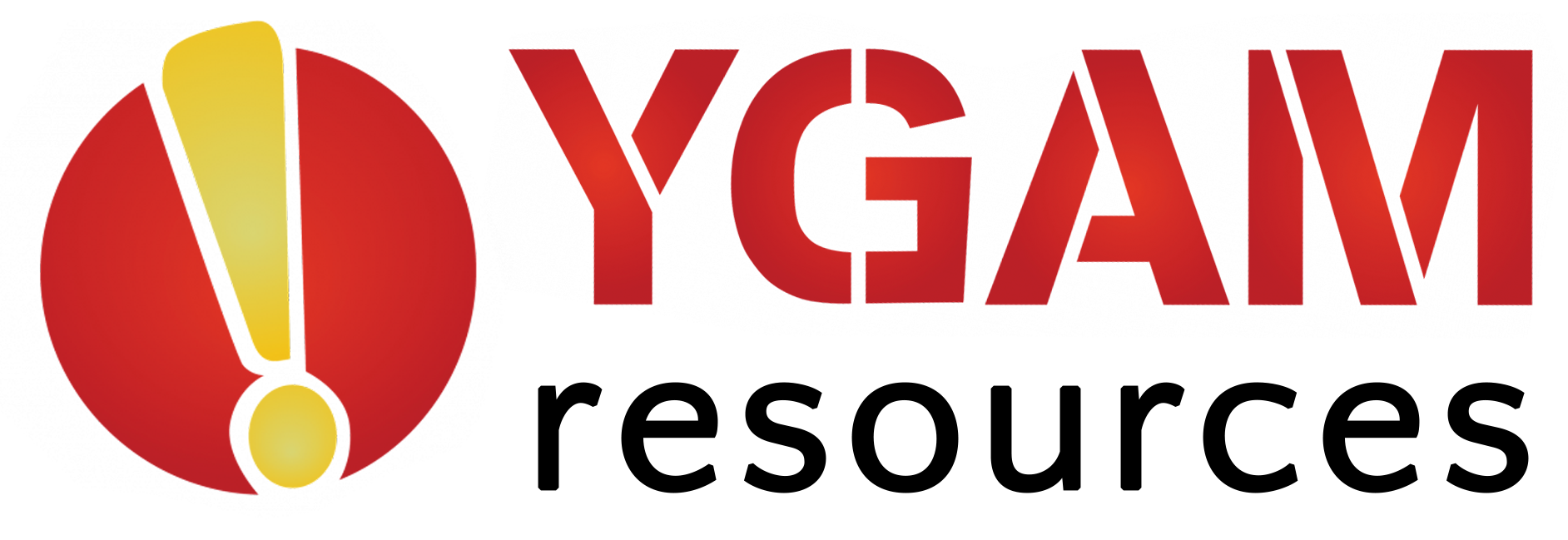 Gambling and Gaming: Curriculum for Wales Y3 – Y6
©YGAM 2020: All rights reserved
Curriculum for Wales – Programme of Study Links KS2
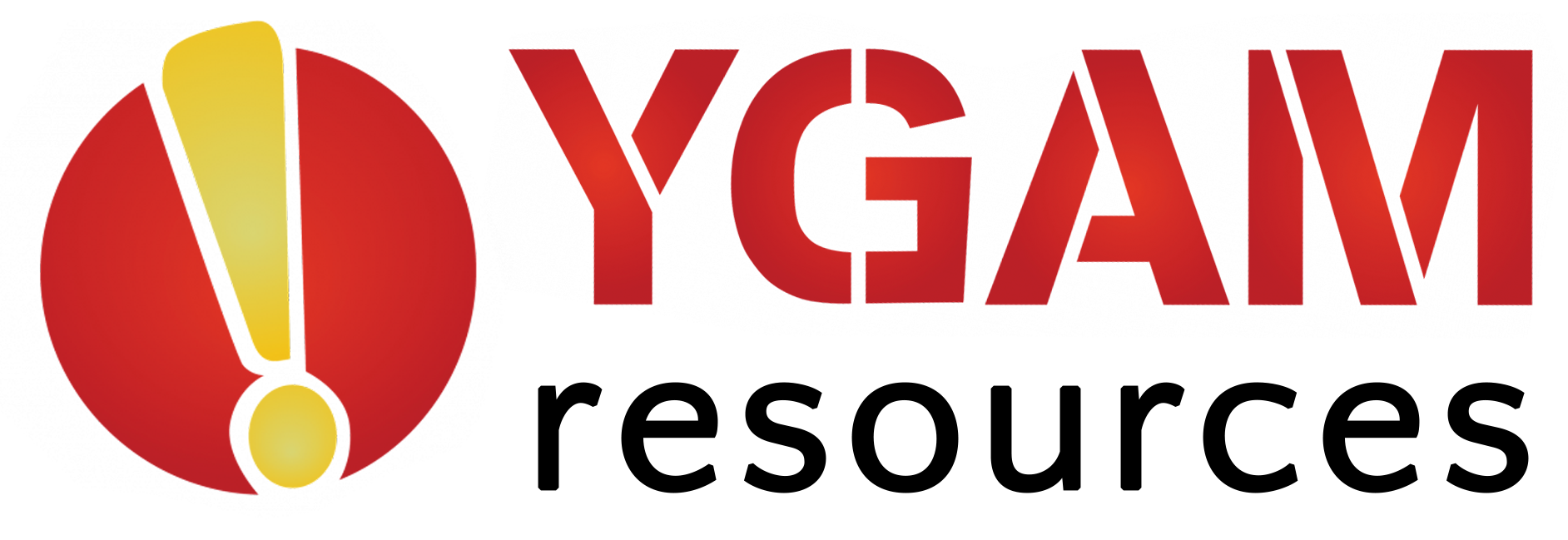